Kachina Doll (Chasing Star) (MU3511)
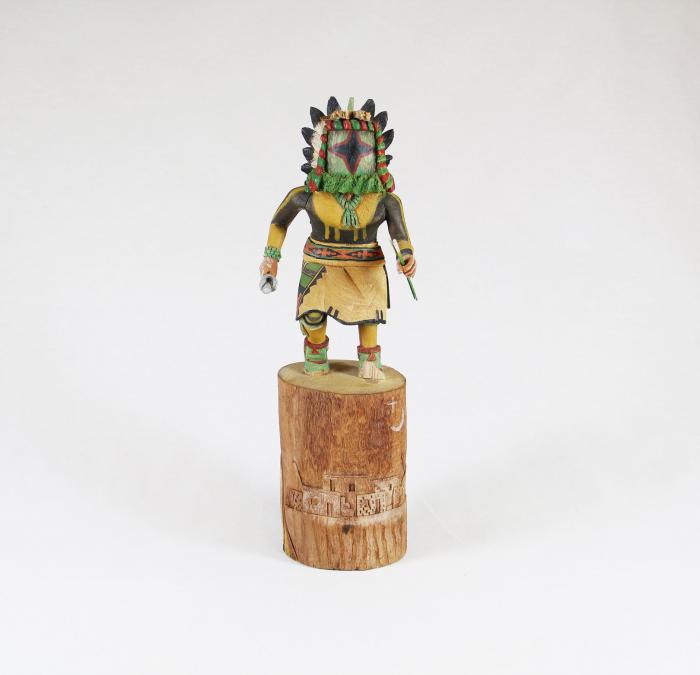